Figure 1. Flowchart depicting ALSPAC participants with regard to PLIKSi at ages 18 and 20.
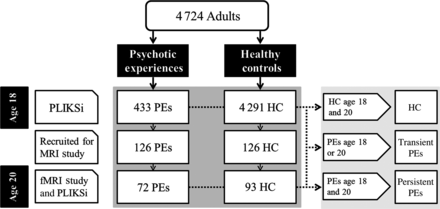 Cereb Cortex, Volume 25, Issue 12, December 2015, Pages 4828–4838, https://doi.org/10.1093/cercor/bhv181
The content of this slide may be subject to copyright: please see the slide notes for details.
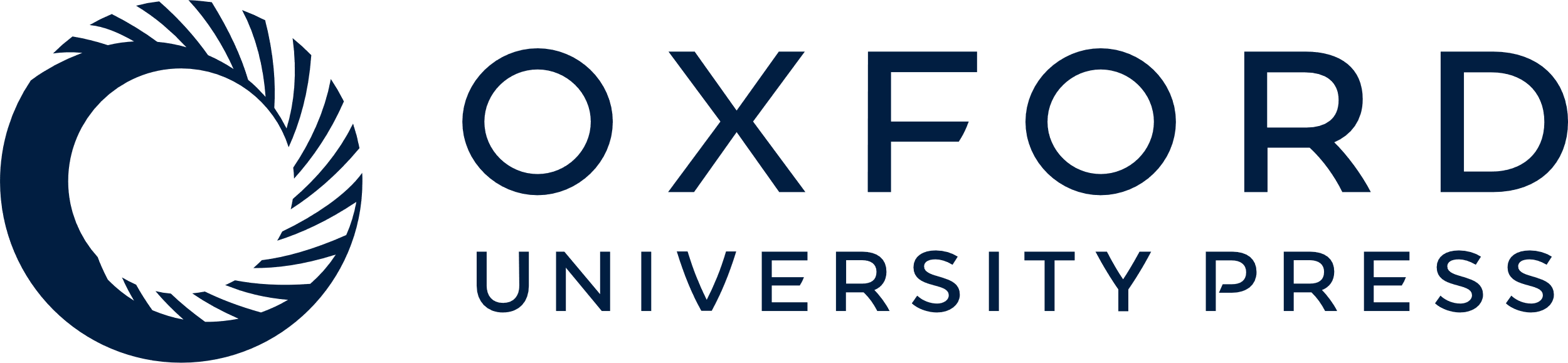 [Speaker Notes: Figure 1. Flowchart depicting ALSPAC participants with regard to PLIKSi at ages 18 and 20.


Unless provided in the caption above, the following copyright applies to the content of this slide: © The Author 2015. Published by Oxford University PressThis is an Open Access article distributed under the terms of the Creative Commons Attribution License (http://creativecommons.org/licenses/by/4.0/), which permits unrestricted reuse, distribution, and reproduction in any medium, provided the original work is properly cited.]
Figure 2. Center: Task-related increases in BOLD response upon collapsing both groups and conditions used as a ...
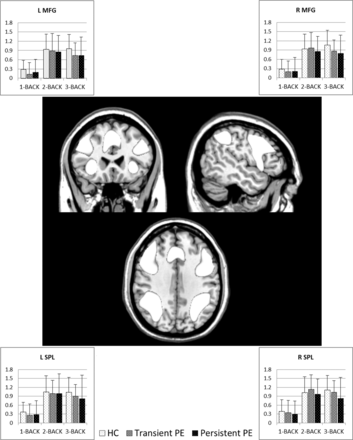 Cereb Cortex, Volume 25, Issue 12, December 2015, Pages 4828–4838, https://doi.org/10.1093/cercor/bhv181
The content of this slide may be subject to copyright: please see the slide notes for details.
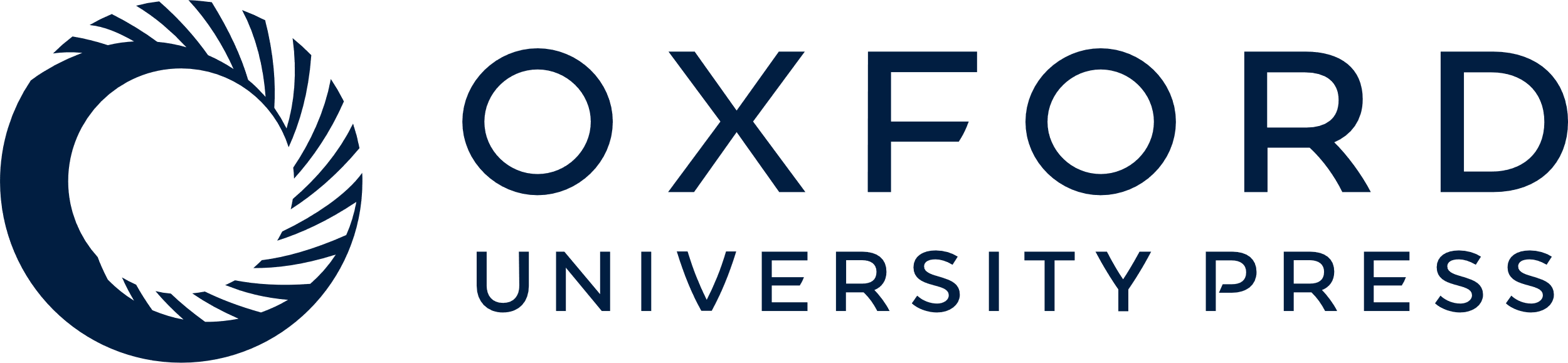 [Speaker Notes: Figure 2. Center: Task-related increases in BOLD response upon collapsing both groups and conditions used as a functionally defined working memory network. The average BOLD response to each condition has been extracted and plotted for the left middle frontal gyrus (top left), right middle frontal gyrus (top right), left superior parietal lobule (bottom left), and right superior parietal lobule (bottom right).


Unless provided in the caption above, the following copyright applies to the content of this slide: © The Author 2015. Published by Oxford University PressThis is an Open Access article distributed under the terms of the Creative Commons Attribution License (http://creativecommons.org/licenses/by/4.0/), which permits unrestricted reuse, distribution, and reproduction in any medium, provided the original work is properly cited.]
Figure 3. Illustrations of winning models (left) and the probabilities associated with these models (range 0–1) given ...
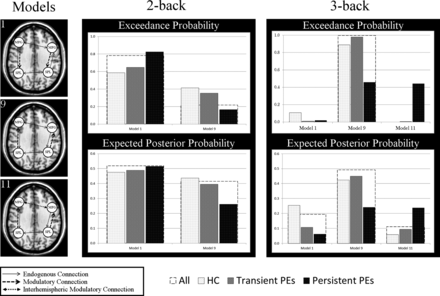 Cereb Cortex, Volume 25, Issue 12, December 2015, Pages 4828–4838, https://doi.org/10.1093/cercor/bhv181
The content of this slide may be subject to copyright: please see the slide notes for details.
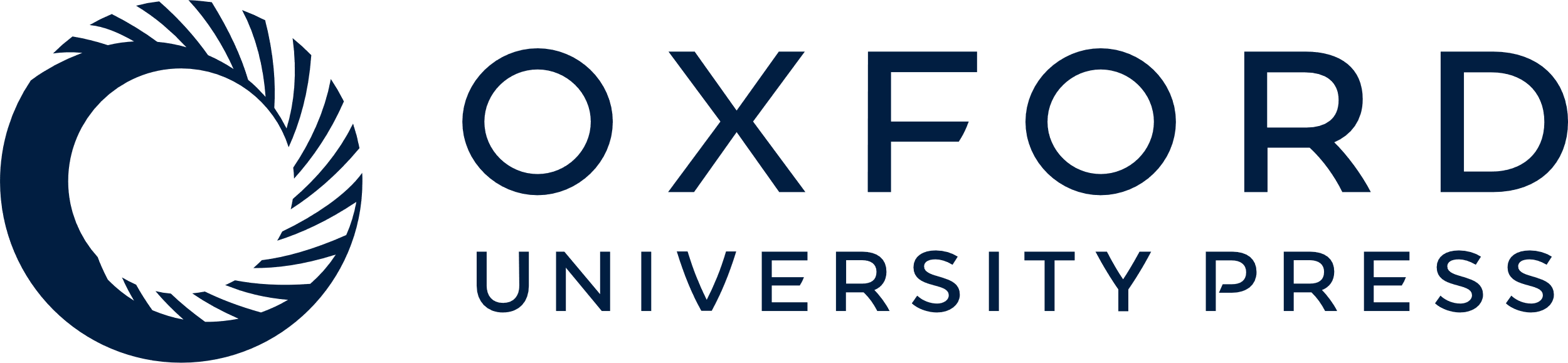 [Speaker Notes: Figure 3. Illustrations of winning models (left) and the probabilities associated with these models (range 0–1) given for the total sample and for each group on both the 2-back and 3-back conditions.


Unless provided in the caption above, the following copyright applies to the content of this slide: © The Author 2015. Published by Oxford University PressThis is an Open Access article distributed under the terms of the Creative Commons Attribution License (http://creativecommons.org/licenses/by/4.0/), which permits unrestricted reuse, distribution, and reproduction in any medium, provided the original work is properly cited.]